Figure 2. Relationship between high versus low executive functions and the effect of hypnosis on sequence learning. ...
Cereb Cortex, Volume 23, Issue 4, April 2013, Pages 801–805, https://doi.org/10.1093/cercor/bhs068
The content of this slide may be subject to copyright: please see the slide notes for details.
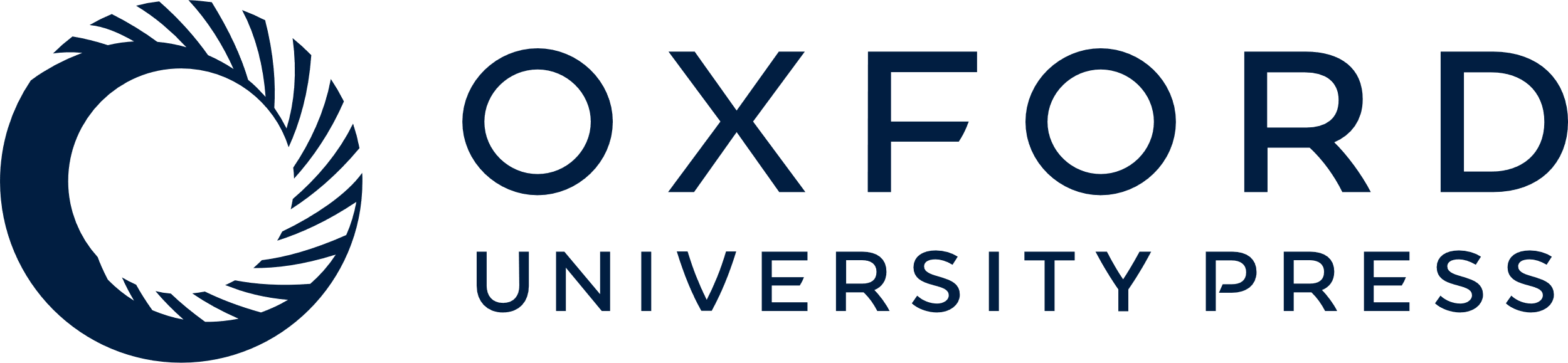 [Speaker Notes: Figure 2. Relationship between high versus low executive functions and the effect of hypnosis on sequence learning. Sequence learning across blocks for the high executive function group in waking alert (A) and hypnotic state (B), as well as sequence learning across blocks for the low executive function group in waking alert (D) and hypnotic state (E) is plotted. Participants with high executive functions showed smaller sequence-specific learning (measured by reaction time differences between high and low probability events) in the alert state compared with the hypnosis condition (C), while participants with lower executive functions showed similar extent of sequence learning in the waking alert and hypnotic state (F). Error bars represent standard error of mean.


Unless provided in the caption above, the following copyright applies to the content of this slide: © The Author 2012. Published by Oxford University Press. All rights reserved. For permissions, please e-mail: journals.permissions@oup.com]